Jesus…
Jesus The Cornerstone
Acts 4:10-12
The Dividing Point
Romans 9:32-33
Building…
Level
Plumb
Square
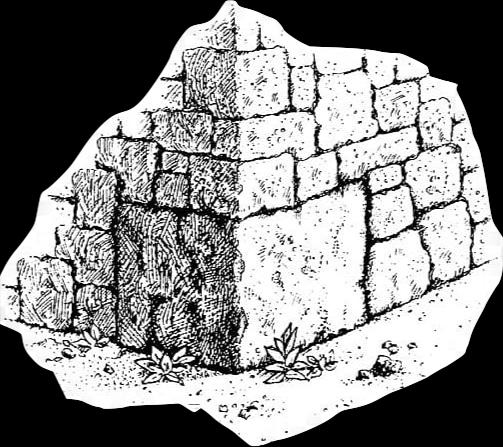 Not Just
One Of These
Jesus Is Everything
To Me!
Matt. 21:42Mk. 12:10
Lk. 20:17
Q= Psa. 118:22
Only Right Foundation
1 Corinthians
3:10-11
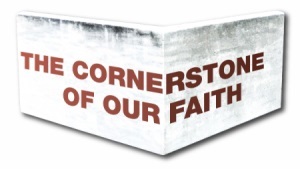 Born Again
God’s Way - God’s Message
1 Peter 1:3, 23-25
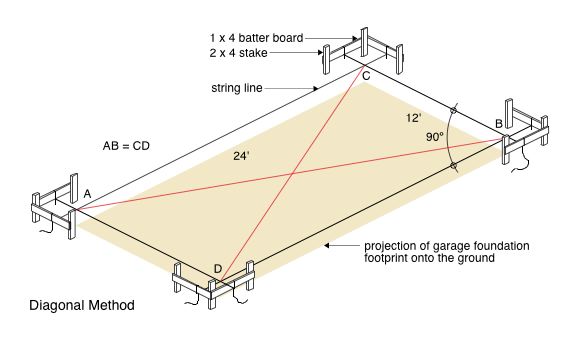 Jesus Builds…
His People (Discipleship)
 Our Relationships
 His Church - Temple - Kingdom
Lives
Families
Congregations
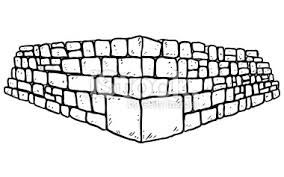 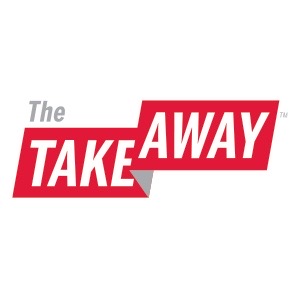 It Matters How We Build
 It Matters Where We Build
 It Matters With What We Build
Moving
Forward…
Building Takes…
Decisions 
Time
Focus
Effort
Adjustment
Patience
Dig Deep
Luke 6:48
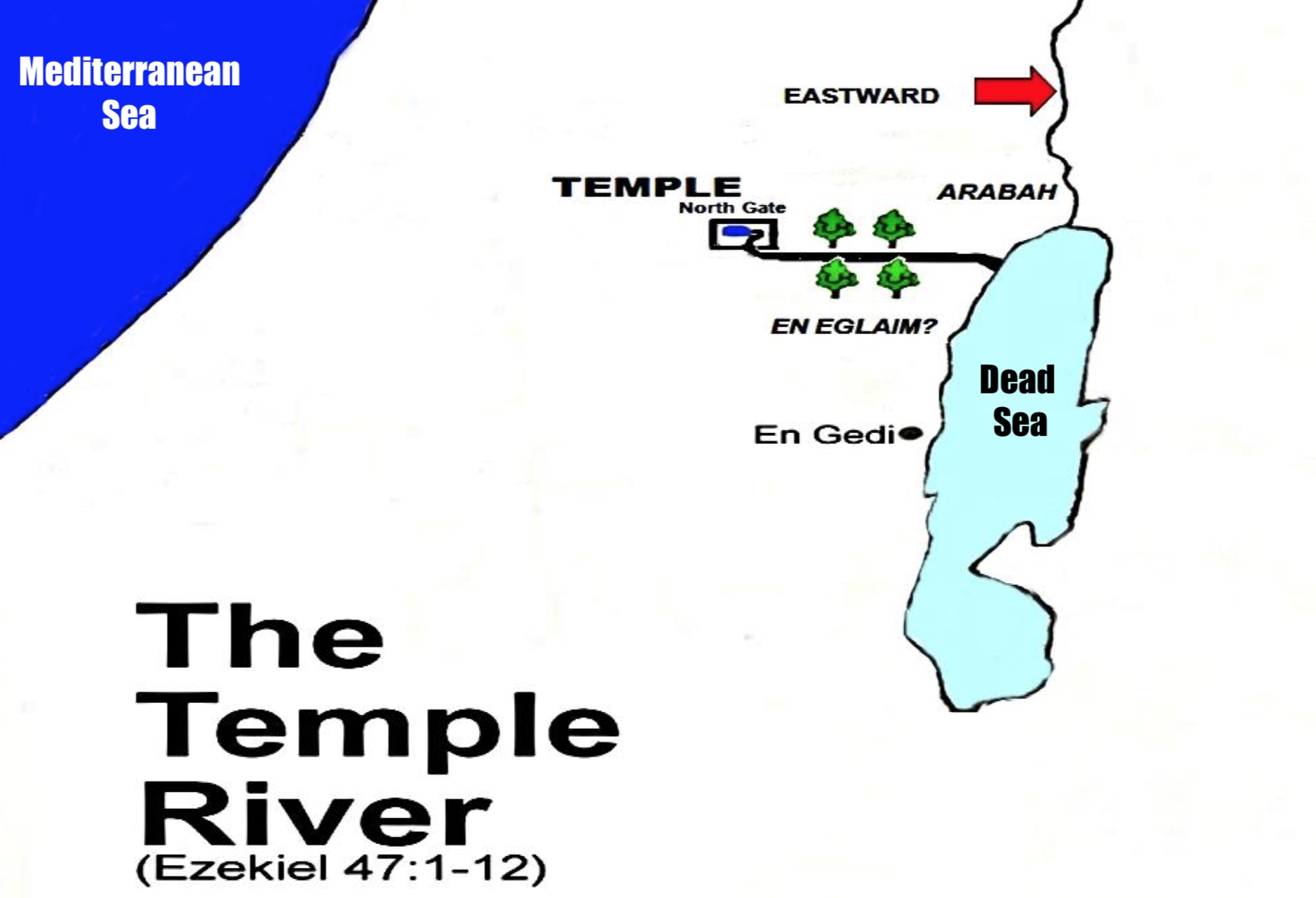 Glorious Temple
As God Wants It…
Ezekiel 40-48
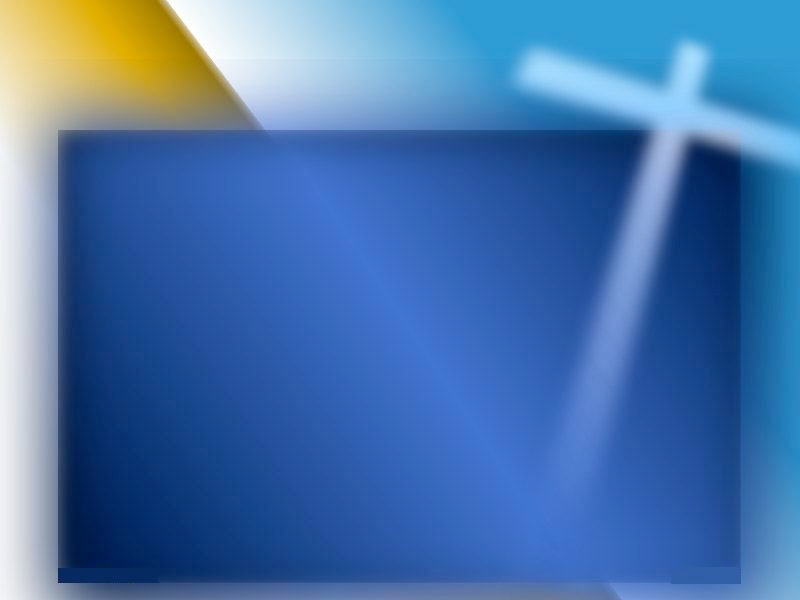 Mk. 16:
15-16
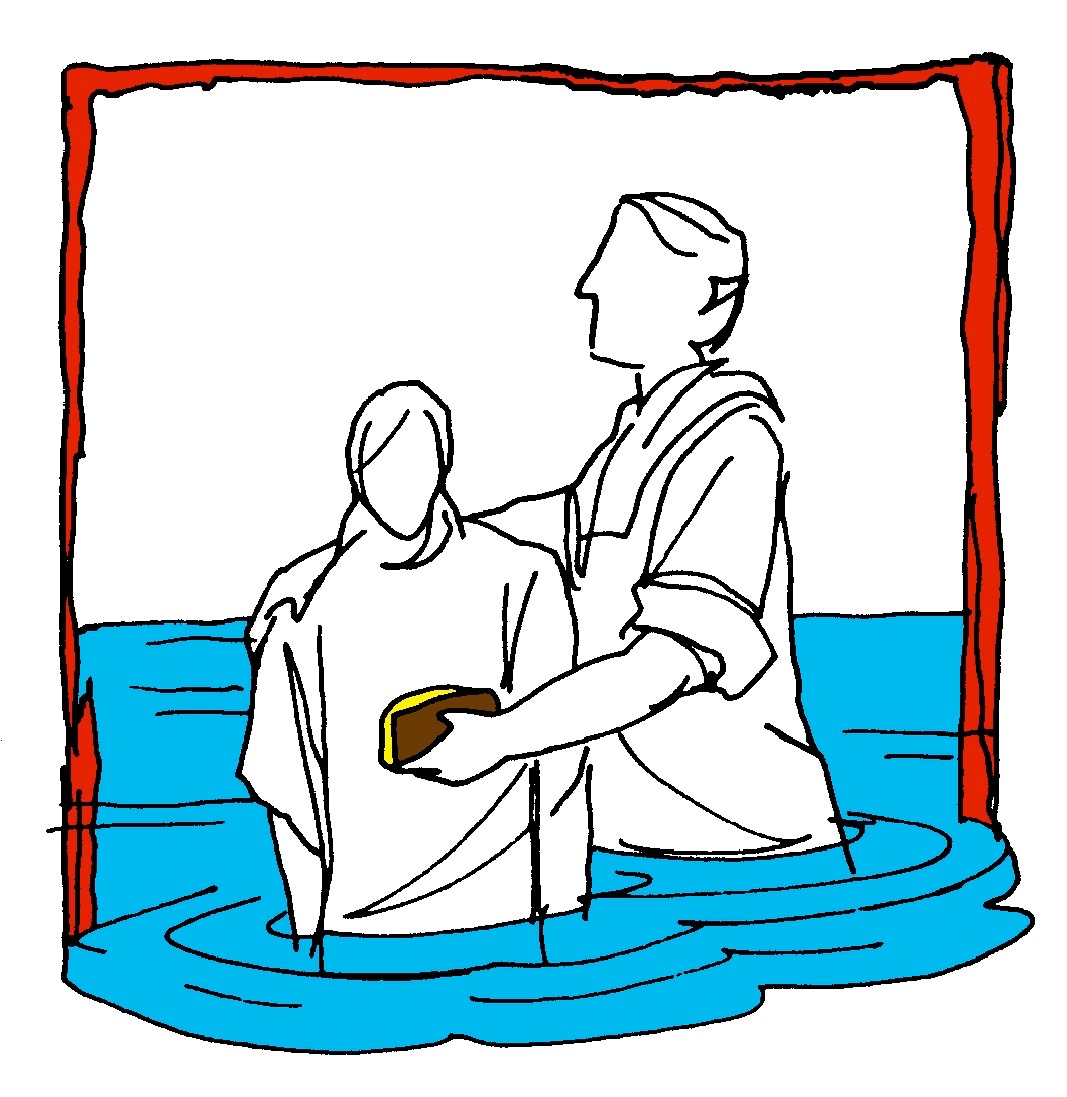 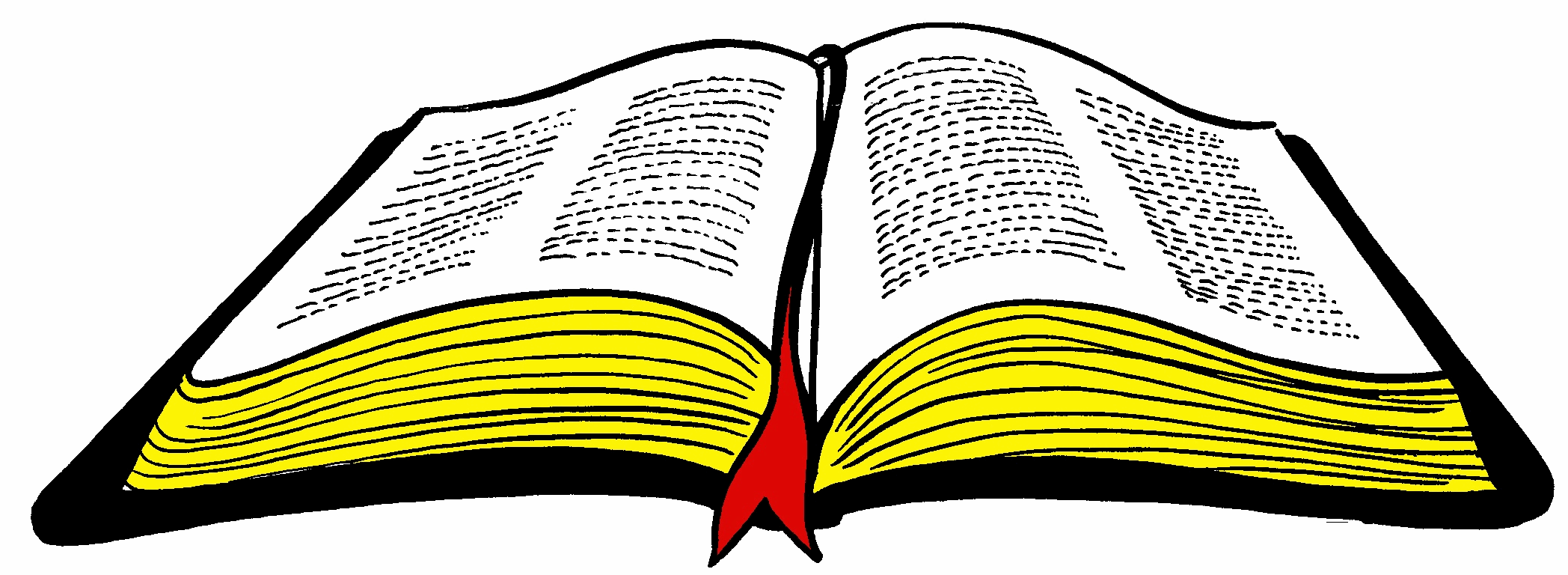 Hear  (Rom. 10:17)
Believe  (Jn. 8:24)
Repent  (Acts 2:38)
Confess  (Mt. 10:32-33)
Baptism  (Acts 22:16)
Continue… (Mt. 28:20)